Meter TechnicianCalibrationProcedures
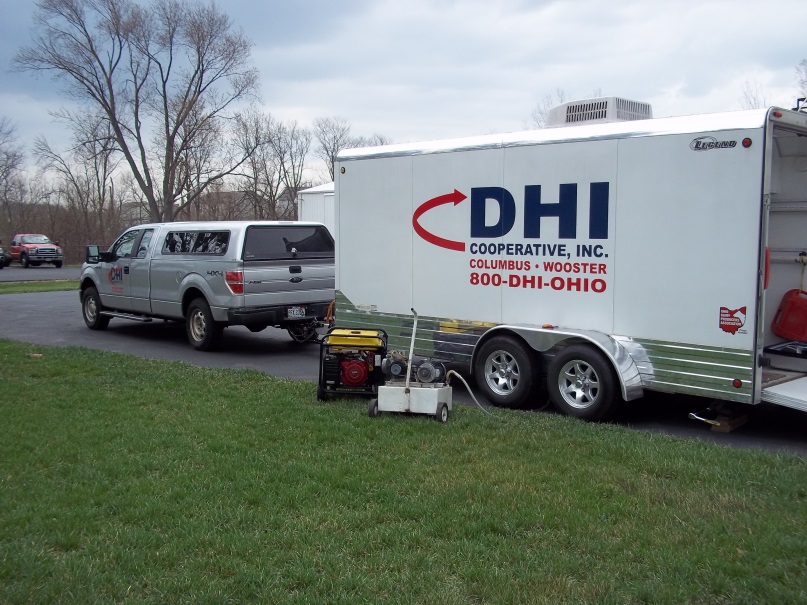 2017 Meter Technician Training School

Steven Sievert 
Manager, Quality Certification Services Inc.
Technical Director, National DHIA
Chair, ICAR Subcommittee for Recording and Sampling Devices
Topics to Cover…
Principles of Operation

Calibration Procedures

Troubleshooting

Meter Center Design
2
Some Terminology for Tru-Test Meters
Sleeve

    Nozzle

    Cover/Cap

    Body & Flask Top

    Lower Valve & Housing
3
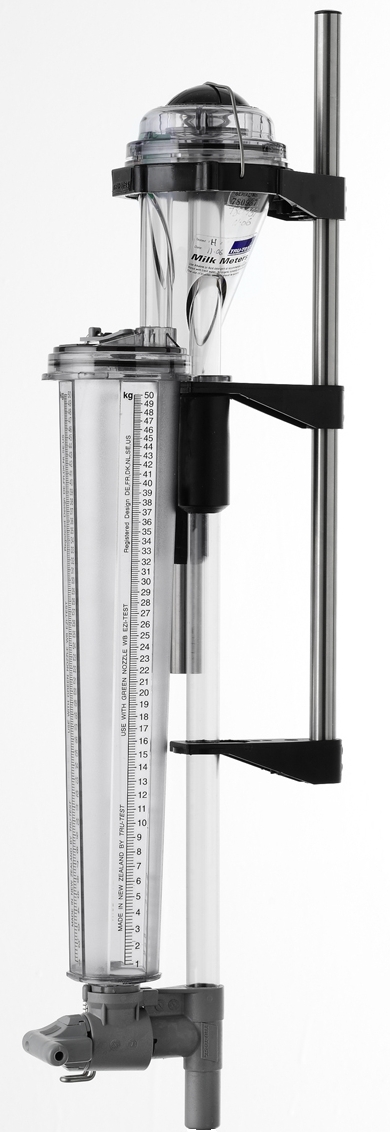 Principle of Meter Operation
Volumetric Meters
Measuring a volume of liquid passing through at a controlled rate and then diverting a precise amount into a calibrated flask to obtain and estimate the total weight of the liquid
4
[Speaker Notes: Cover tip
Radii on sleeve
Inside surface of cover
Inlet tube - join to body
Nozzle
Flask top]
Important Facts
The Meter takes a representative proportion of the total milk flow
Measuring pounds of milk

The subsample must represent the entire milking letdown
For accurate components analysis
This can be achieved either 	
by mixing the collected milk – Pull-Out, Ezi-Test, Farmer, Econo-Valve
by taking a small amount of the milk as it flows by during the emptying process – Auto Sampler
5
Vacuum Drop
There are five main things which affect vacuum drop:
The type and model of meter
The air admission rate
The flow rate (diameter and length) 
The length of extra tubing added to the system to connect the meters
The mounting position of the meter - high or low
6
[Speaker Notes: High line is not so variable as the Meter cannot be mounted in too many different ways I.e. in all cases the milk has to go up.

In low line the mounting can make a difference to the direction that the milk goes I.e. all down or with some up.]
Standard Flow Water Test
Requires Air Admission Inlet

Hole from a #60 drill bit
After the in-line water restrictor
24”- 36” from the meter inlet

Water Restrictor has 1/8” Opening

Flow Rate = 8 lbs/minute (4:34)
7
Standard Flow Water Test - Options
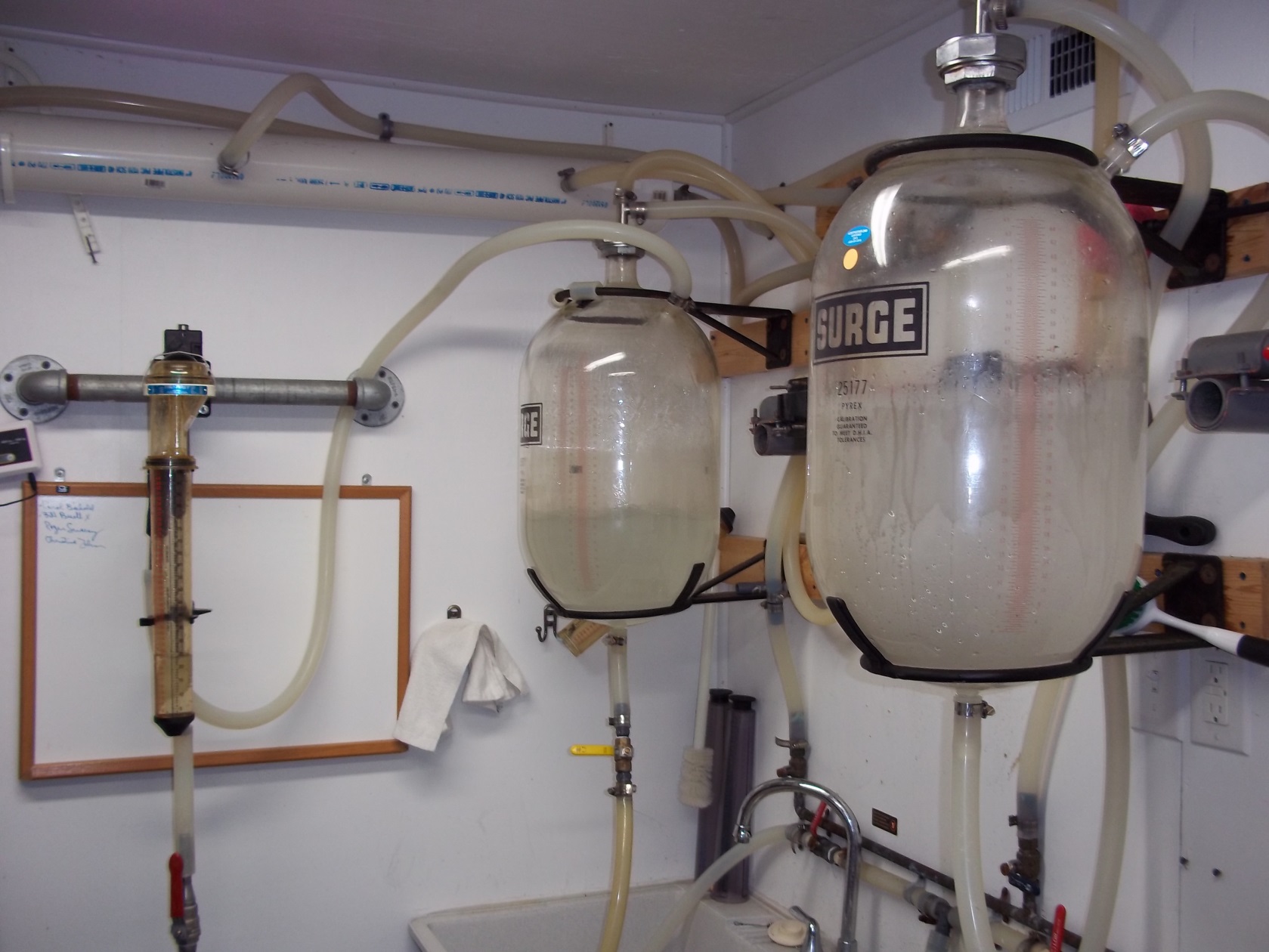 Closed Jar-to-Jar System
8
Standard Flow Water Test - Options
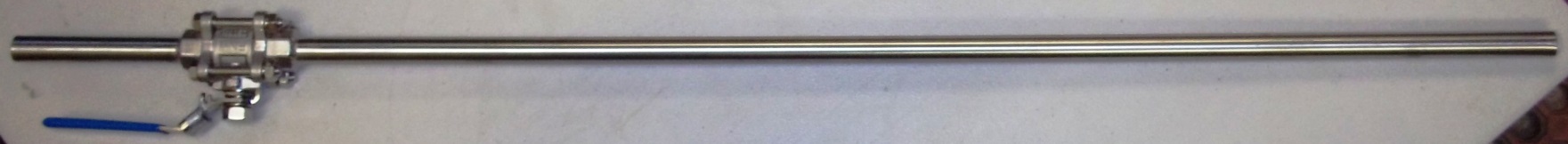 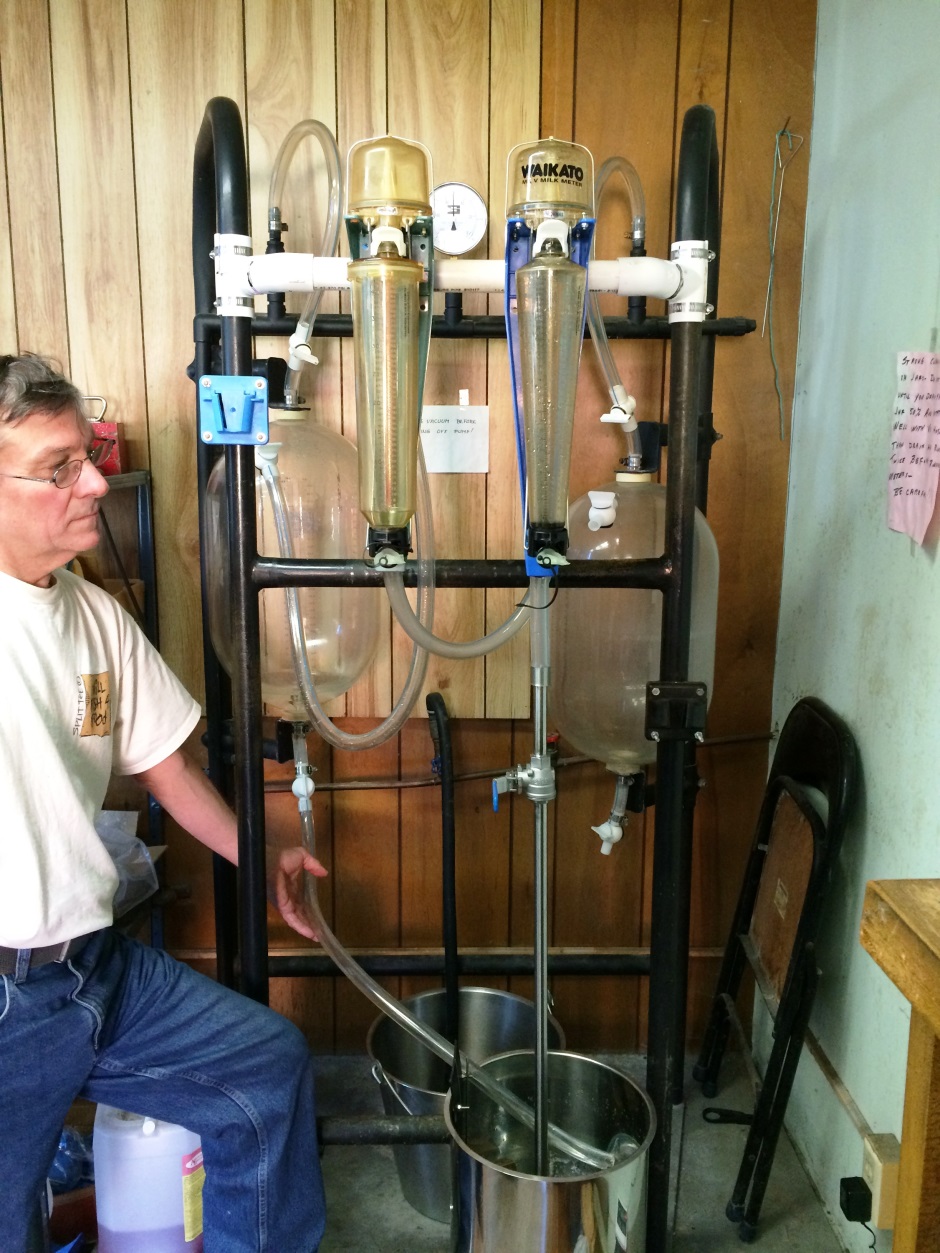 Use of Standard Flow Wand from Waikato
 & Tru-Test Fast Flow Bucket
9
Dual Meter Water Test
Same set up at Standard Flow Water Test

Second Meter can be connected in series
24”- 36” hose from outlet of meter 1 to inlet of meter 2
No second air admission inlet is needed

Flow Rate = 8 lbs/minute (4:34)
10
Dual Meter Water Test
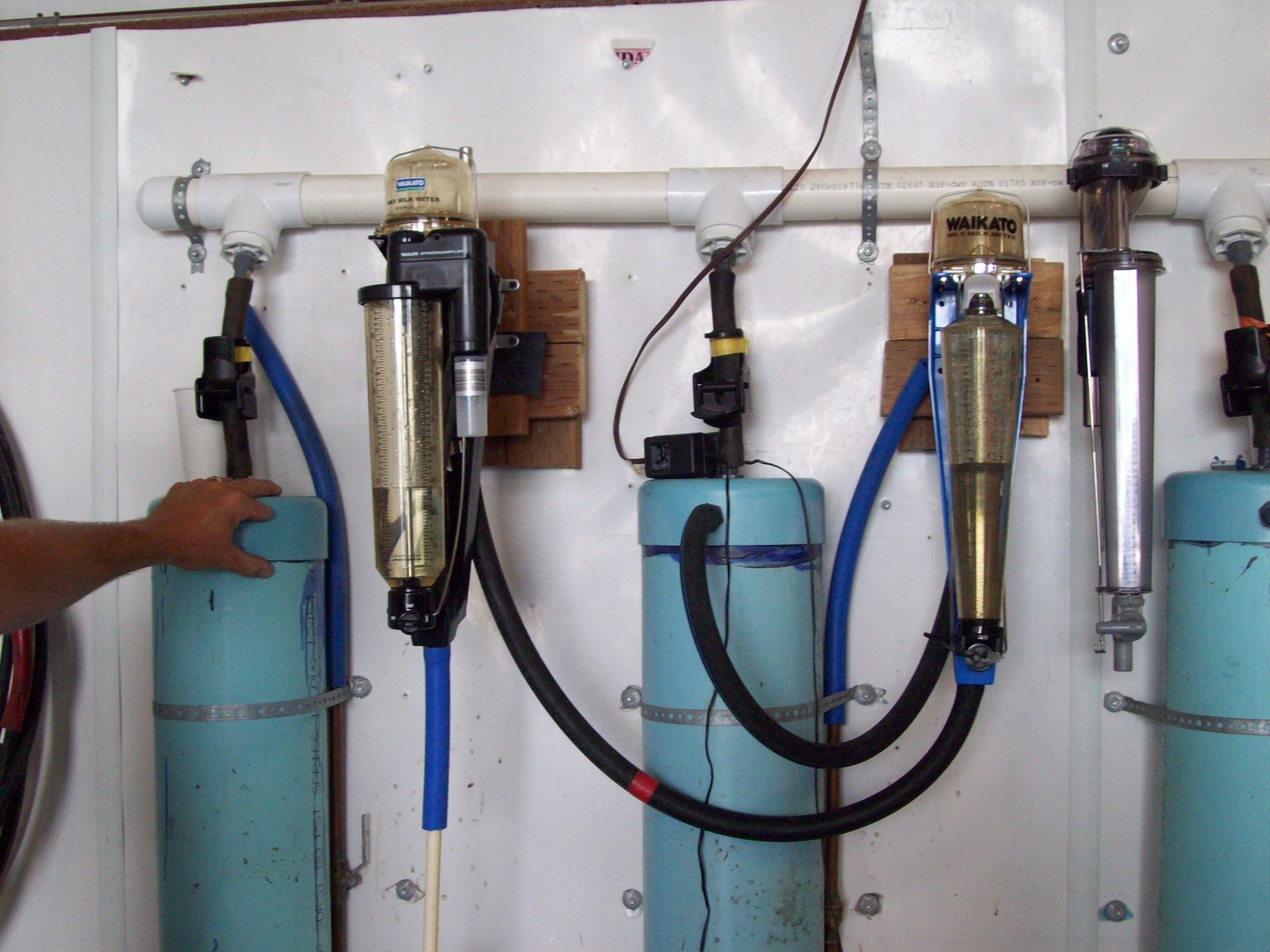 11
Fast Flow Water Test
63” From Bottom of Pail (restrictor) to Top of Meter Flask
Use a Pre-Cut Stick to Quickly Verify
Use a Marker or Tape to Mark Off 63” 

Water Needs a Straight Run to the Meter

Wide Bore Meters = 58-65 Seconds
Standard Bore Meters = 65-68 Seconds
12
Fast Flow Water Test
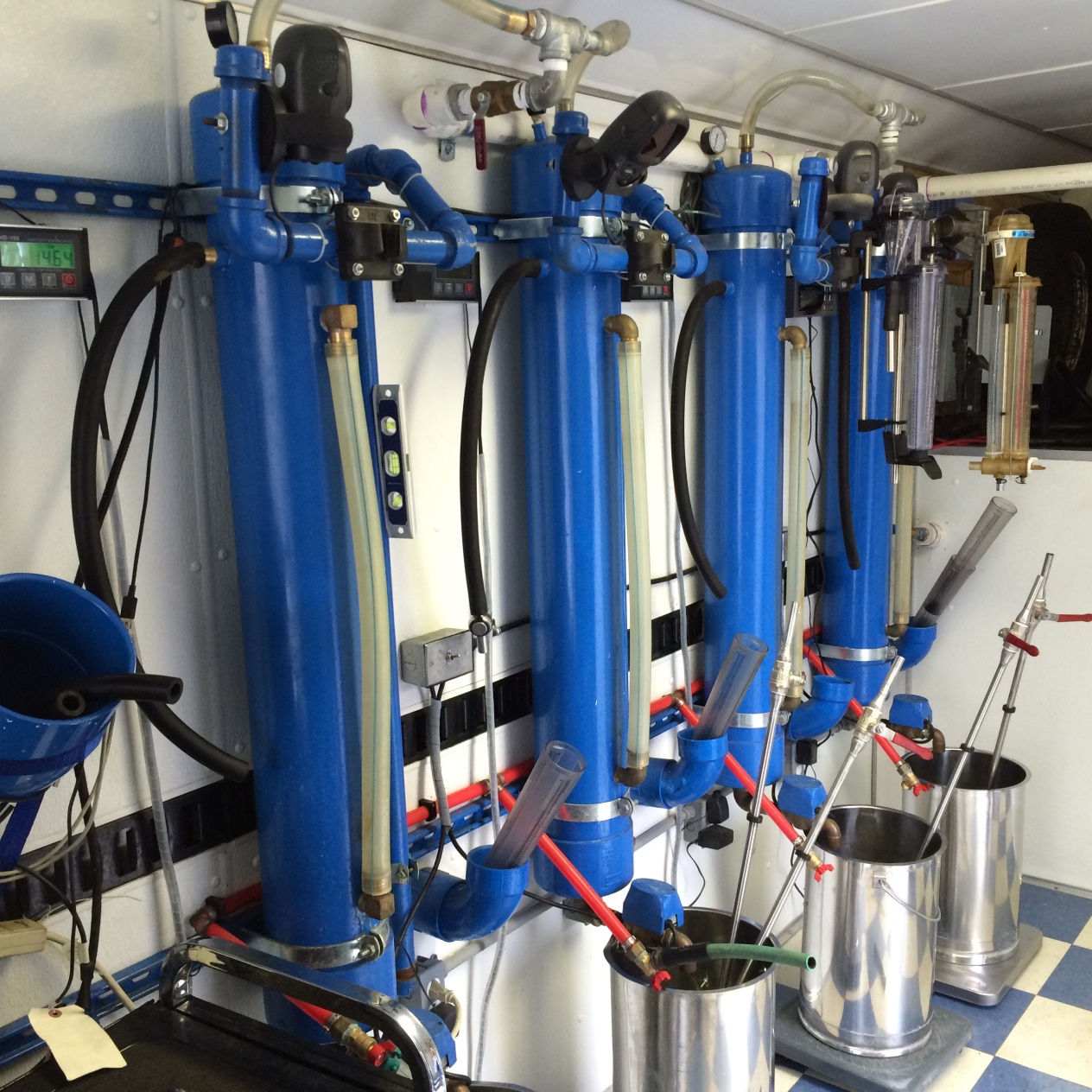 13
Getting Started
Inspect Meter

Mount Meter on Rig

Verify Correct Height
Fast Flow = 63” to Top of Flask
Hose is Straight as Possible

Verify Water Volume
16 Liters / 16 kg / 35.3 lbs

Verify Vacuum Level - 15” hg
14
Meter Installation
The Meter should be mounted within ±5 degrees of vertical

Take-offs - install Meters between the sensor & milk line to maintain vacuum for agitation and sampling

Air Bleed - must introduce air into the line, usually at the claw
15
Clean Equipment
Meter Rig
Are Hoses in Good Condition?

Is Water Changed Regularly?
Field Techs Are Supposed to Keep Meters Clean!

Vacuum Pump Maintenance
“If I adjust it, it could break”
“What Oil????”
16
While You Run
Check for:

Air Leaks
Blockages / Flow Restrictions
Abnormal Performance

Remove Old Calibration Tag
17
Meter Calibration Requirements
All meters must be calibrated at least once every 12 months

Calibrated to:

2% accuracy on single weight 
3% accuracy on two consecutive weights

Data is reported to QCS as part of annual field service audit
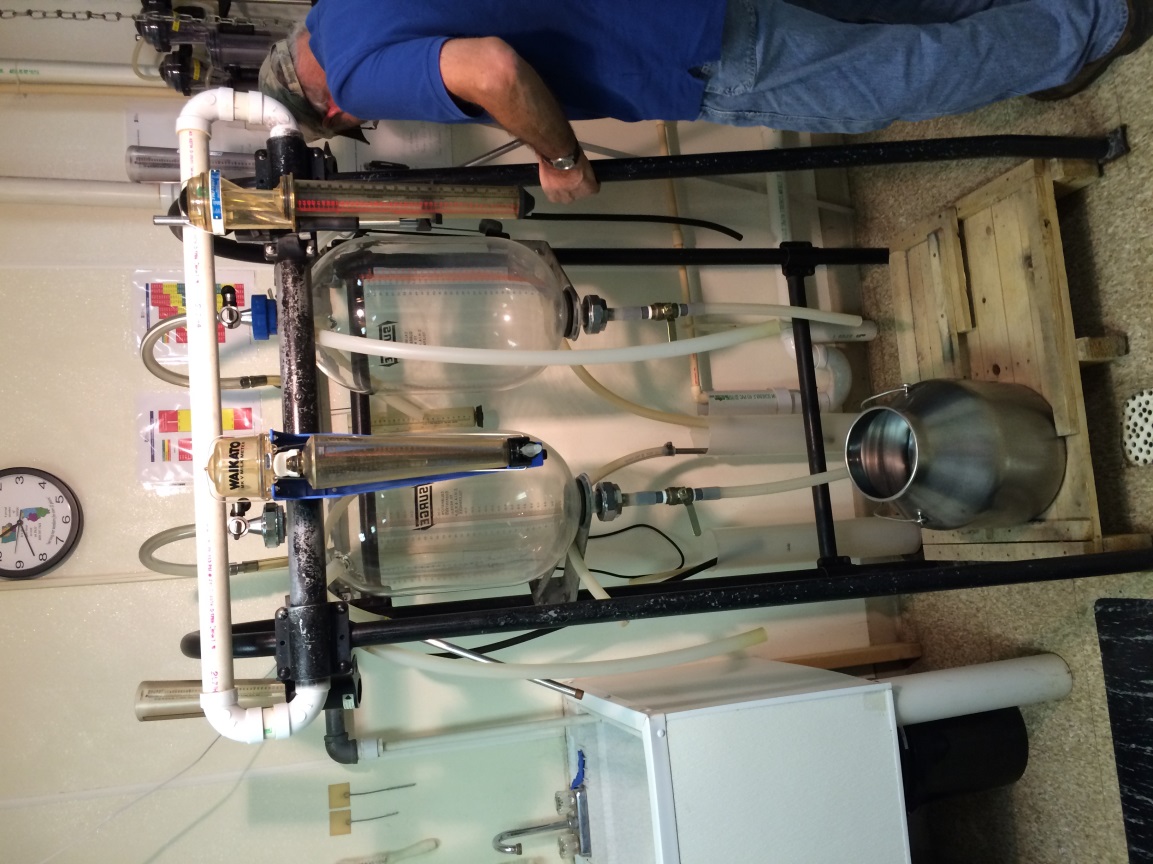 18
Meter Calibration Requirements
19
20
Meter Calibration Tag Options
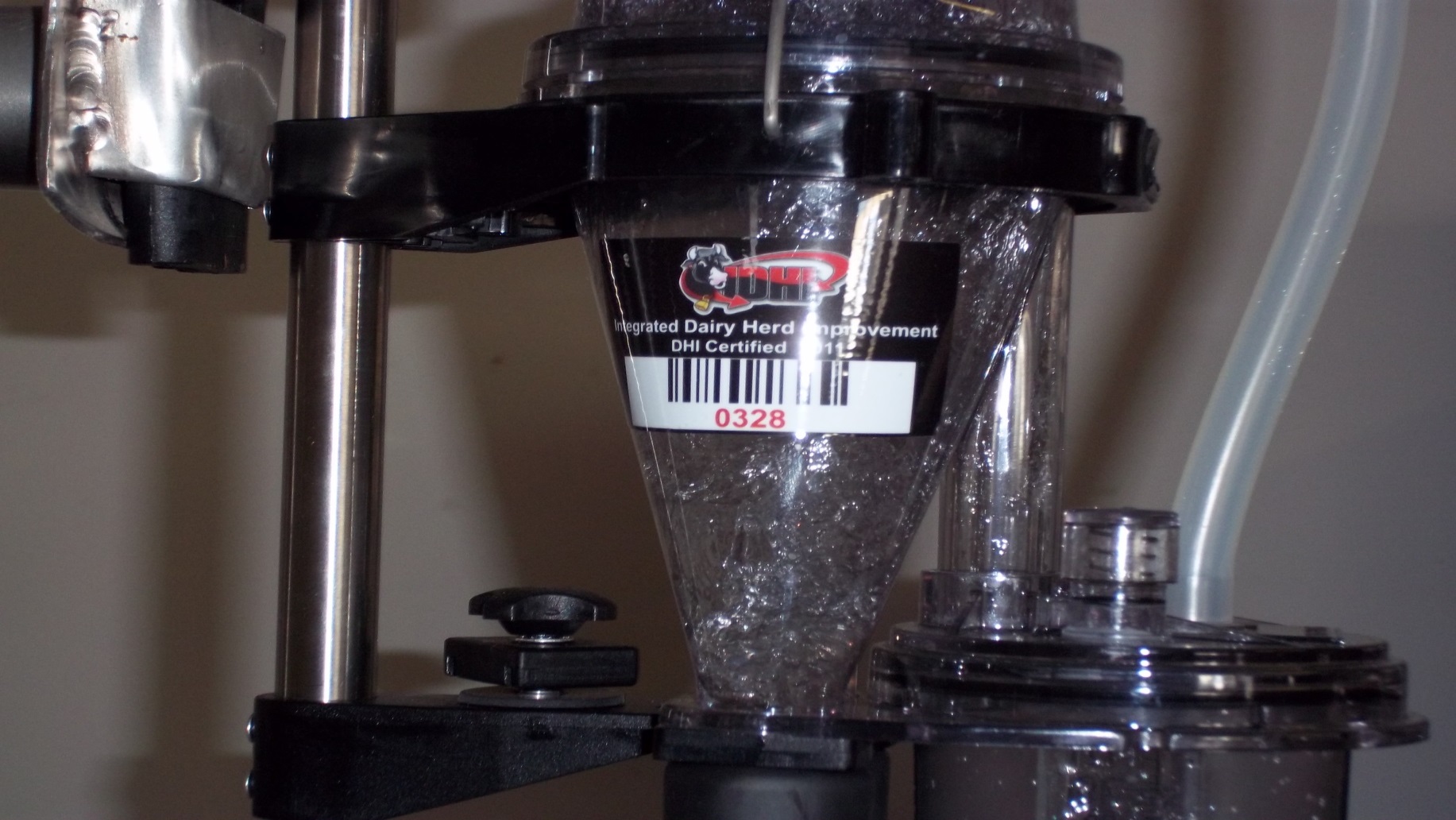 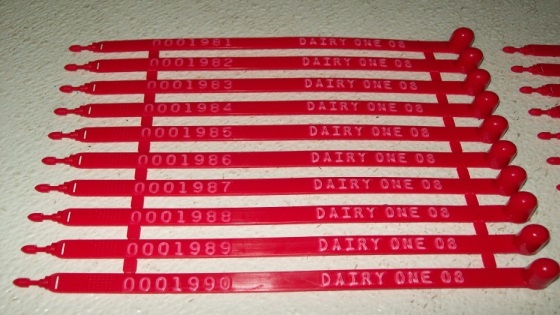 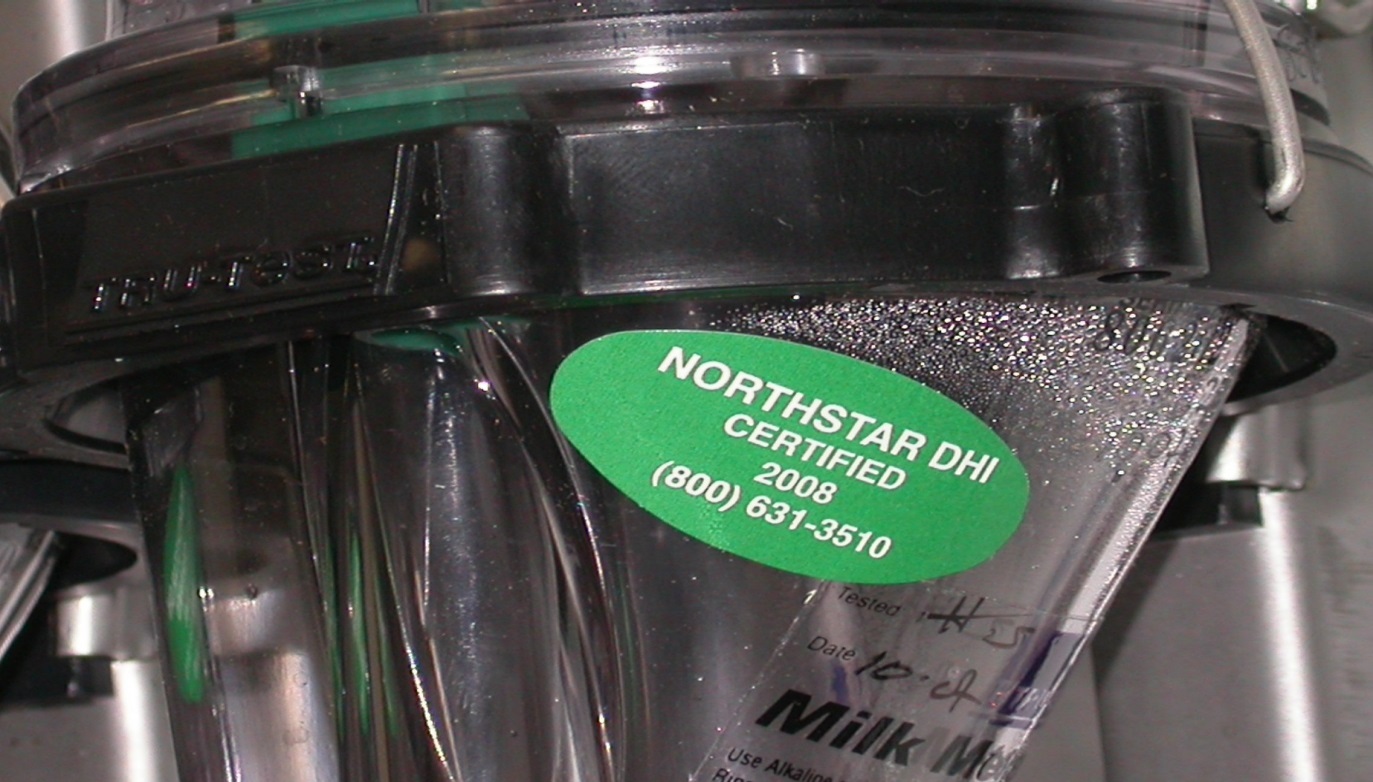 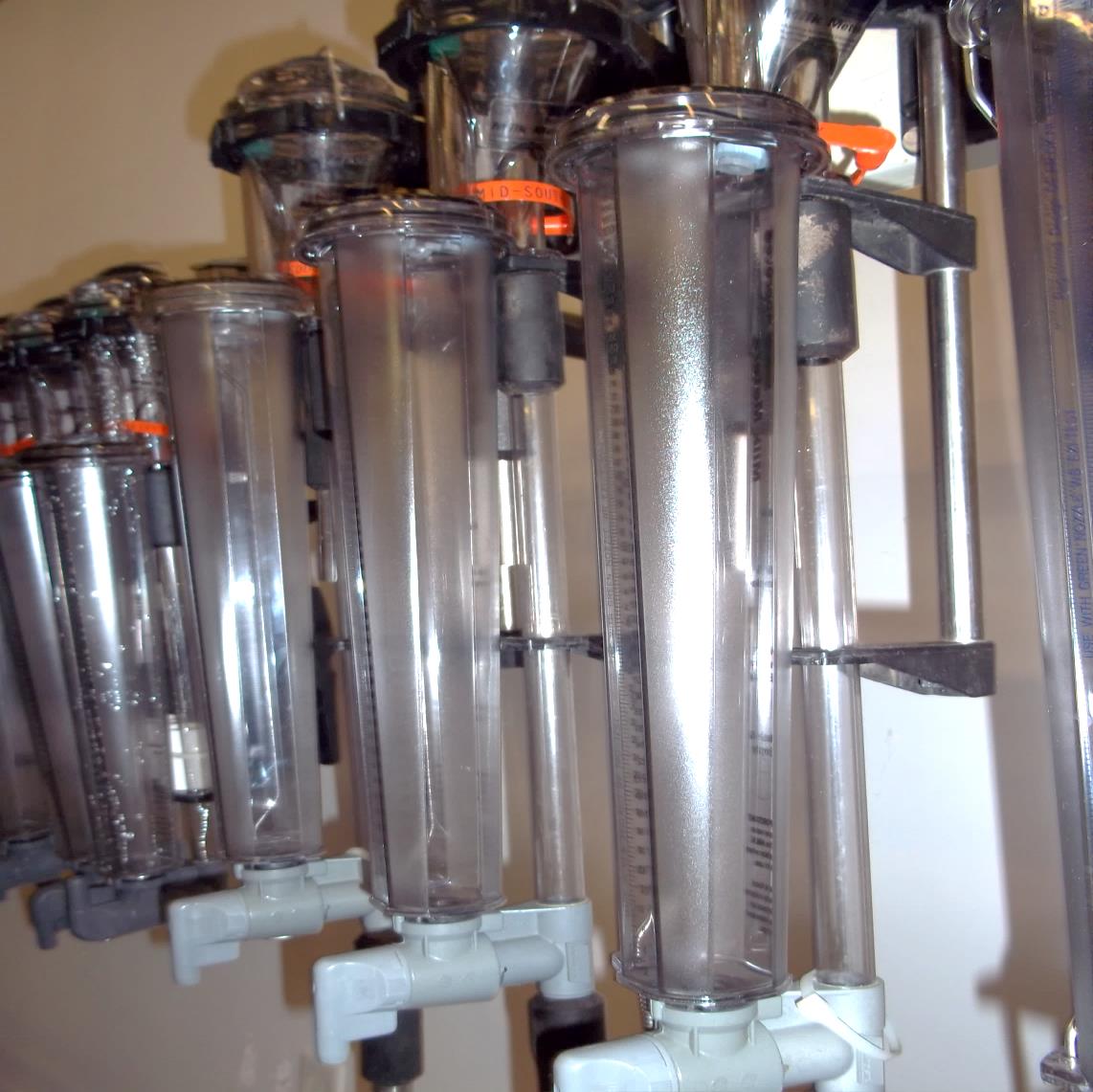 Guidelines require tag with meter center name along with month and year of calibration
20
Reporting Meter Calibration Results
Proper reporting improves audit efficiency

Unique serial number – avoid alphanumeric values
Make and model of meter
Calibration date(s)
Meter center and technician name
Calibration weights 
Status during the audit period
21
Reporting Meter Calibration Results
Suggested Status Codes for Meter Calibration Worksheets

Active 
New (+ year) – meter new from the box
Return (+ year) – repaired meter or returned to active status
Storage – calibrated meter not in active use (backup)
Out (+ year) – meter taken out of service
Perm Out or POS – broken meter (body) that cannot be repaired
22
Periodic  and Annual Maintenance
Milk meters should be periodically checked and maintained

Disassemble and clean the sample valve and meter body.  Info Sheets and brushes are available for this procedure.

Wash all parts in very hot water with a proper dairy detergent.

Rinse all parts in clean water after the hot detergent wash.
23
[Speaker Notes: Have valves to disassemble]
Periodic and Annual Maintenance
Inspect all rubber parts for cracks and wear in order to minimize build up of bacteria “grunge” and to assure proper sealing of gaskets and O-rings.

Use a safety pin or “pick” to remove the o-rings so that the plastic grooves are not scratched or damaged.

Water test to ensure that the meter is in proper calibration.
24
Several Runs Later….
If You Can’t Check the Water Before Each Run, Then……

Now is a Good Time to Verify Water Level

How clean is the test water?

You Know What to Do!!!

Is Vacuum Gauge Holding at 15” hg?
25
Maintaining Water Volume
Electronic scale is best

Etch or tape a mark on the float pail or jar

If it is a float pail - is the float working?

Float Should Move Freely
Most Floats are in Disrepair
26
Cleaning
Most dairy detergents can be used at the strengths recommended by the manufacturer
Avoid contact with:

Direct Sunlight 
Petrochemicals & Hydrocarbons such as fly spray, brake or hydraulic fluid, WD40, lubricants, super glue, alcohols, and fuels
These chemicals attack polysulfone plastics that make up the key meter components
27
[Speaker Notes: Turn valve to sample position while flask is full to empty through valve and wash it out.]
Trouble Shooting
Milk Meter Cover

Symptoms = abnormal readings 

Cap Point Sharp & Smooth
Seated properly on Body

Look for Internal Scratches or Damage
28
[Speaker Notes: Point - abrasions and dents
Scratches - especially Metering quadrant]
Trouble Shooting
Nozzles
Gap across the nozzle is very controlled to ±0.01mm (0.0003”)

Check for scratches or ridges on top

Seated properly in holder

Abrasion or signs of wear on sides

Debris (cottonseed, corn, etc.)
29
Trouble Shooting
Sleeve & Funnel

Should be concentric - 3 legs seated properly - Not Loose

No nicks or scratches since they will affect how the milk is spread out onto the inside of the cover

Objects lodged inside or lower in the meter base – watch for broken baffle pieces lodged inside the rubber sleeve
30
Trouble Shooting
Meter Body

Look for possible leaks

Symptoms = Low Reading or Hissing 

Check rubber flask seal – not rolled
Look for hairline cracks
Is the rocker free to pivot and seal? 

Look for possible blockages

Symptoms = slow draining, no stirring
31
Trouble Shooting
Cracks in Body or T-piece

Generally caused by one of four factors 

Being dropped during loading/unloading
Chemical or alcohol attack 
Improper disassembly or handling
Hoses put on too far (3/4” is plenty)

Parts that have been molded in or glued in during the assembly process are annealed to reduce the stresses
32
Trouble Shooting
Milking Equipment Problems

Areas to check:

Air admission hole in claw must be open
Adequate vacuum pump capacity/setting
Condition of gaskets & O-rings - air leaks?
Proper installation height of meters
Length of hoses used to connect meters
33
Worker Friendly Meter Center
Is Your workspace really a workspace?

Dedicated work area for meter repairs
Adequate lighting and ventilation

Arrange your area for efficiency

Parts within reach
Tools nearby and tools you need
Workbench close to calibration rig and parts
34
Clean Work Area Makes a Difference
Are you stepping over things?

Floors clutter free?
Meters stored to prevent damage?

Are things put away when you’re done?

Are you moving yesterday’s work out of the way so you can work today?

Are floors clean dry / non-slip?
35
36
General Observations from Meter Centers
Platform scales for initial water verification are failing

Limited lifetime 
Usually one of four load cells fails leading to scale being off by a percentage
Limited options under $200
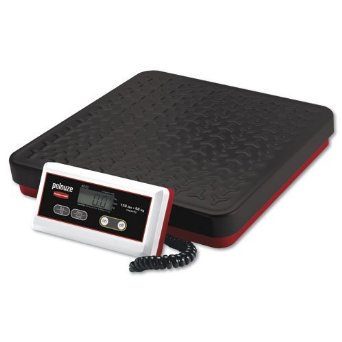 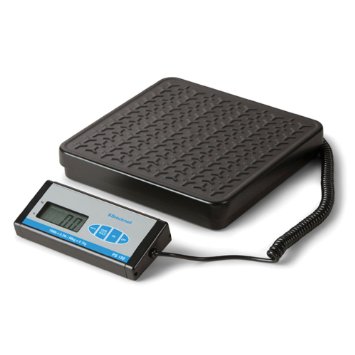 36
37
General Observations from Meter Centers
Still observing unapproved meter modification in some affiliates

Modification of parts so the meter samples faster resulting in inaccurate samples

Removal of ball in valve of the Tru-Test Ezi-Test meter

Cutting the tap of the Waikato MK V meter

Modification of the sampler in the Tru-Test Auto Sampler meter
37
38
General Observations from Meter Centers
Equipment is aged beyond useful life in many meter centers

Vacuum pumps/gauges are failing
8 in 2014, 2 in 2015, 6 in 2016

Receiver jars with air leaks, buildup
5 in 2014, 5 in 2015, 7 in 2016
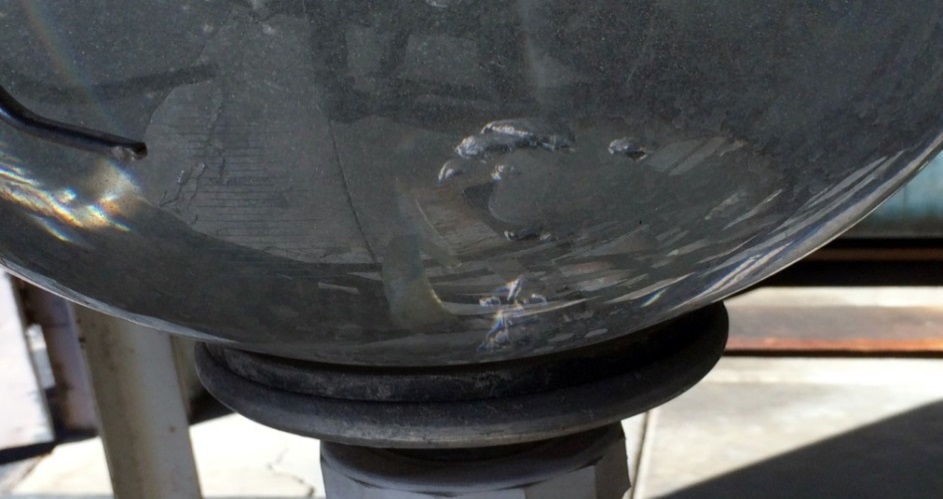 38
39
General Observations from Meter Centers
Trying to repair cracked bodies or caps with glues/cement

Weakens the whole meter

Introduces air leaks

Not approved for Grade A dairies (PMO/FDA)
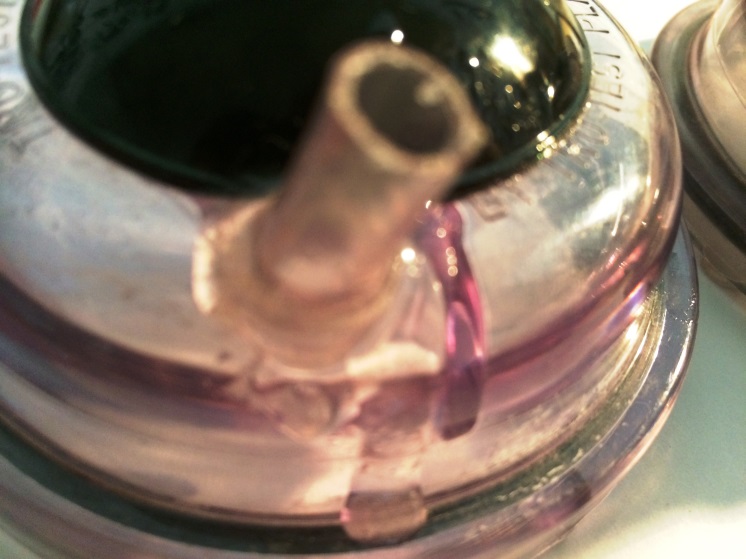 39
40
General Observations from Meter Centers
Unapproved meter modification

Trying to repair broken hose nipples on bodies or caps

Brass hose connectors

Ballpoint pens

Not approved for Grade A dairies (PMO/FDA)
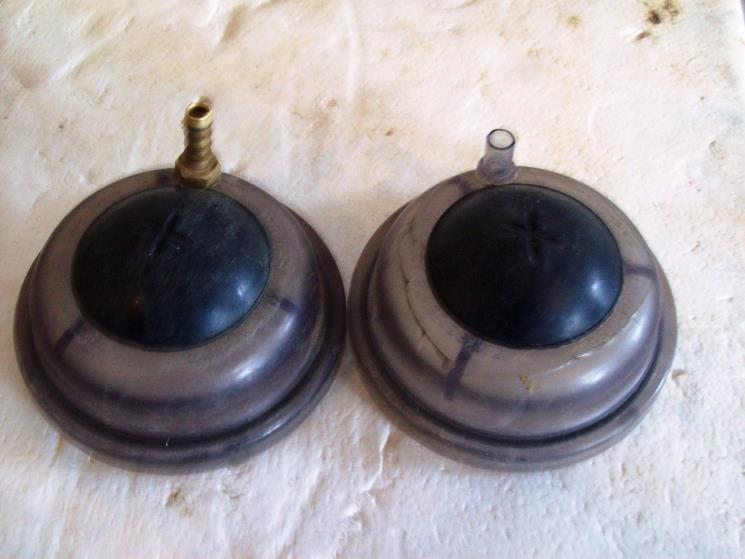 40
Keeping Flasks Looking Great
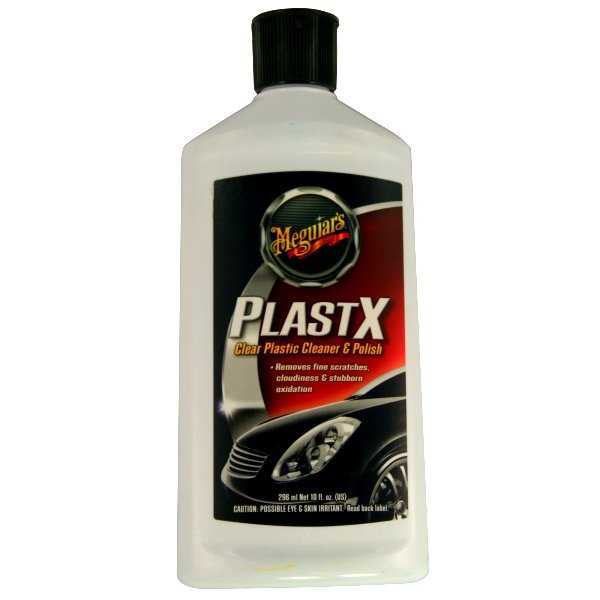 Remove cloudiness from aged flasks

Makes washing/cleanup easier
41
[Speaker Notes: Turn valve to sample position while flask is full to empty through valve and wash it out.]
Keeping Flasks Looking Great
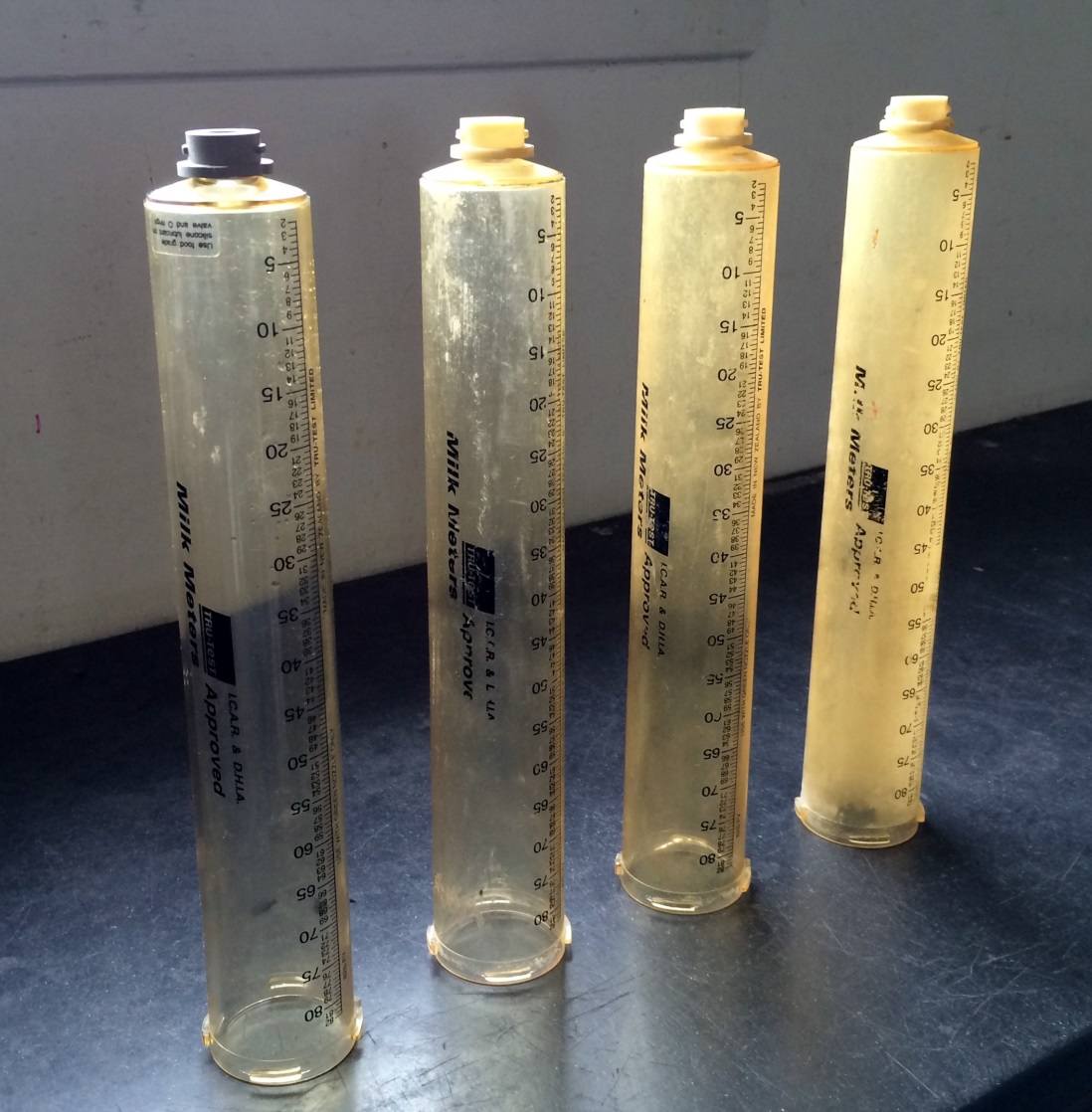 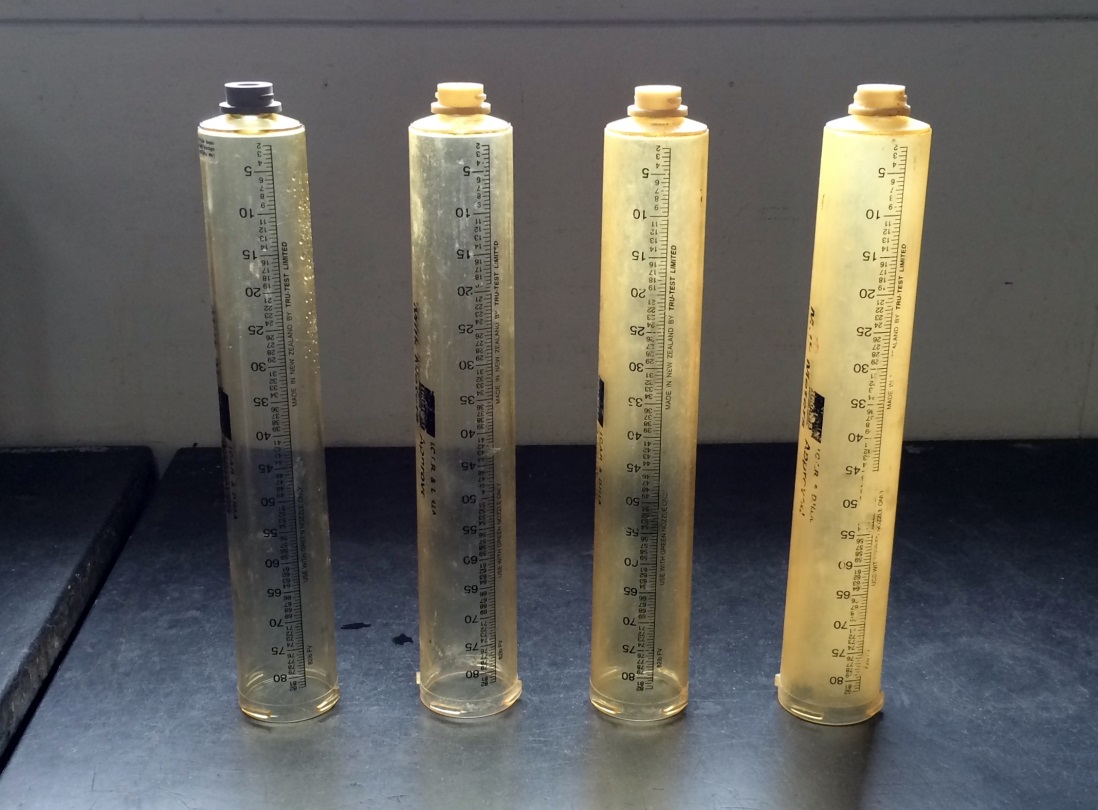 42
[Speaker Notes: Turn valve to sample position while flask is full to empty through valve and wash it out.]
Keeping Flasks Looking Great
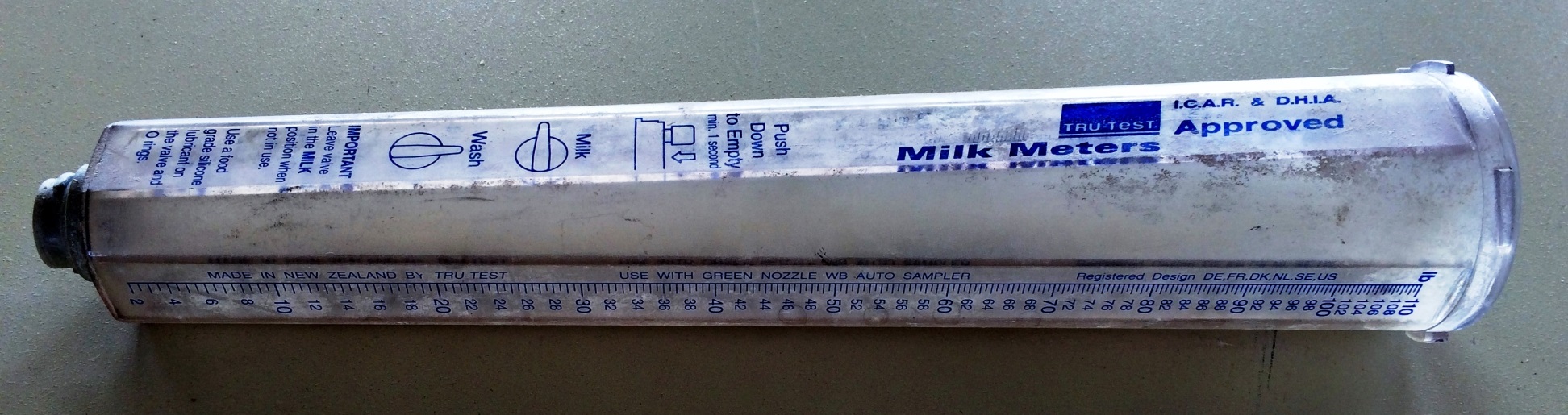 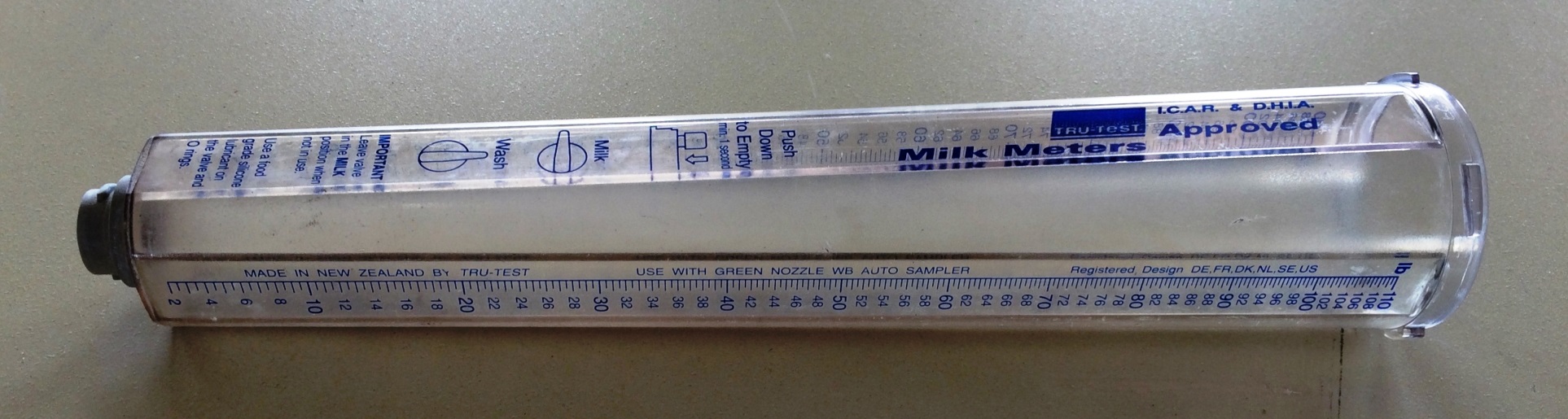 43
[Speaker Notes: Turn valve to sample position while flask is full to empty through valve and wash it out.]
Organized Inventory
Labeled Parts

Do You Really Know What’s What?
How Many “Mystery” Parts Do You Have?

Parts in Compartments/Bins

Organization = Efficiency
Efficiency = Speed
44
Meter Technician’s Job Responsibilities
Verification
Repair and Calibration
Responsible

For the Very Foundation of the DHI Industry

Be Proud of Your Job and Take Your Responsibilities Seriously
45
Resources Available On-Line
QCS website is your source…

Current auditing guidelines
List of certified meter centers
List of certified meter technicians
List of approved meters and scales
Links to manufacturers 

	www.quality-certification.com
46
Quality Certification Services Inc.
A simple, yet vital mission….

Providing a reliable source of information to people interested in the U.S. dairy records industry.
47